Станция «Сквернословие»
«Наше условие – долой сквернословие»
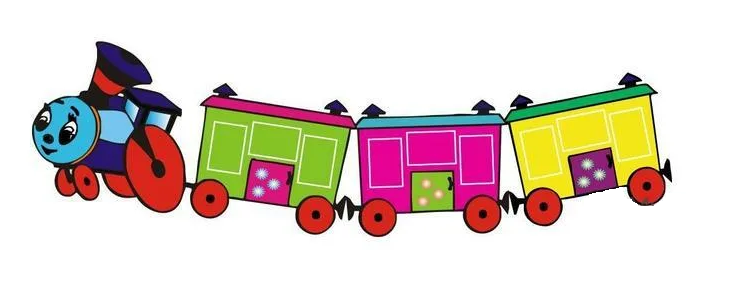 Сквернословие -
это речь, наполненная неприличными выражениями; непристойные слова, матерные ругательства.
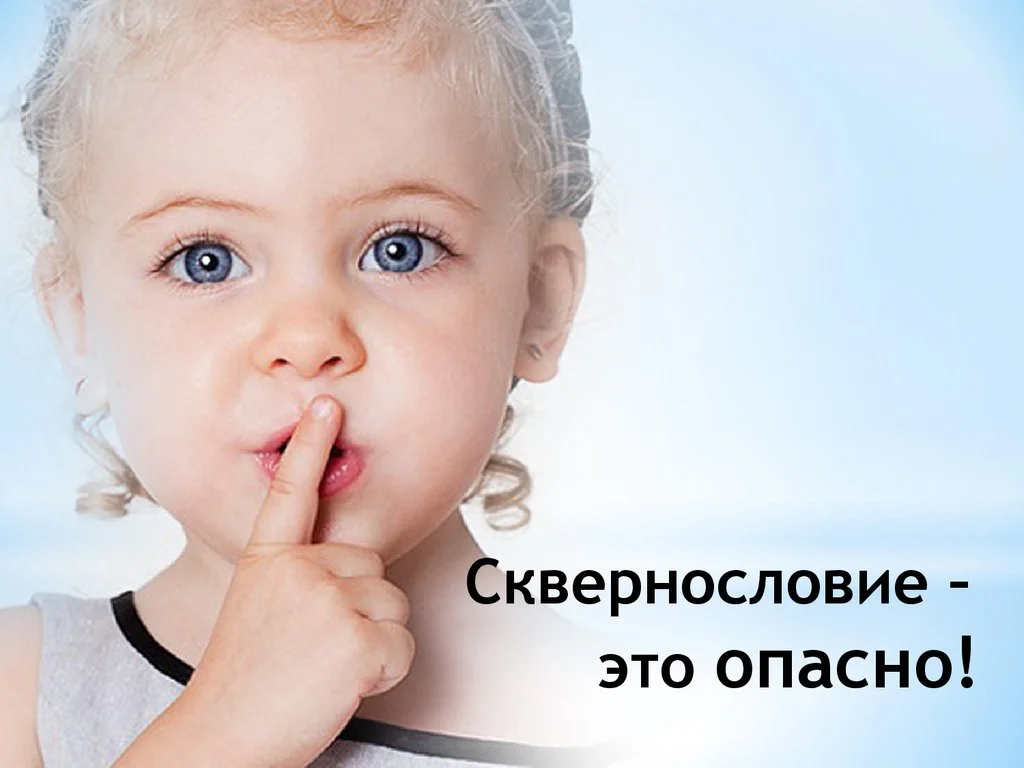 жаргонное слово
ШКЕТ
литературный перевод
подросток
жаргонное слово
№ 1
Балдеть
литературный перевод
№ 1
проводить время в праздности и удовольствии
жаргонное слово
№ 2
Фингал
литературный перевод
№ 2
синяк
жаргонное слово
№ 3
Ржачка
литературный перевод
№ 3
смех
жаргонное слово
№ 4
Выделываться, выпендриваться
литературный перевод
№ 4
привлекать к себе внимание
жаргонное слово
№ 5
Фильтровать базар
литературный перевод
№ 5
контролировать речь
жаргонное слово
№ 6
Сморозить
литературный перевод
№ 6
натворить дел
жаргонное слово
№ 7
Лафа
литературный перевод
№ 7
свободно и хорошо
жаргонное слово
№ 8
Шнобель
литературный перевод
№ 8
нос
жаргонное слово
№ 9
Отпад
литературный перевод
№ 9
замечательно
жаргонное слово
№ 10
Тормозить
литературный перевод
№ 10
медленно усваивать информацию
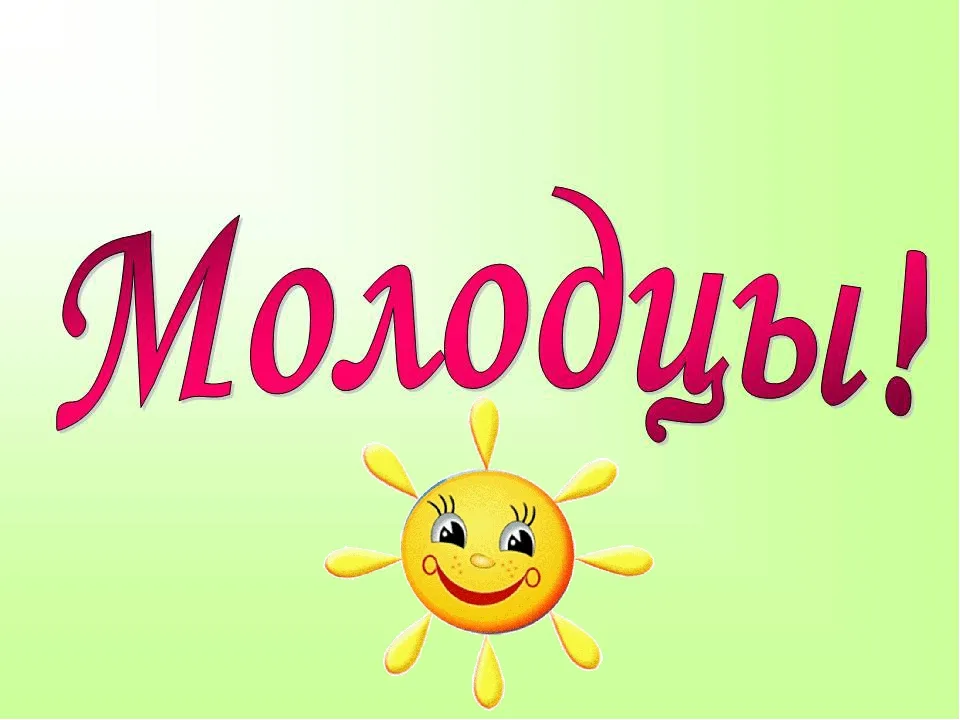 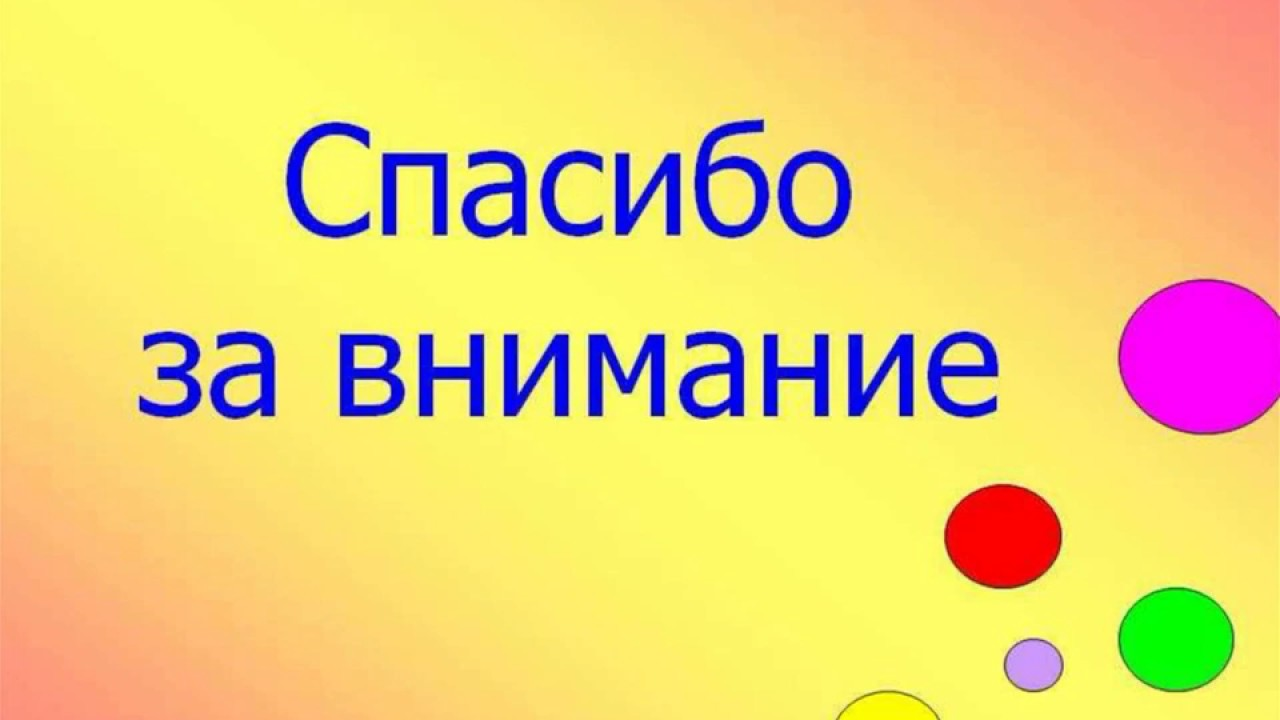